NA2: Community Engagement
Steven Newhouse
EGI.eu
NA2: EGI-InSPIRE Review 2013
1
NA2 (PM25-36)
Ireland
Turkey
Denmark
Cyprus
Slovakia
Albania
Sweden
Lithuania
Taiwan
Phillippines
Indonesia
Australia
Singapore
Malaysia
The Netherlands
UK
Slovenia
Czech Republic
France
Finland
Spain
Poland
Russia
Bulgaria
Latvia
Italy
Serbia
Israel
Germany
Portugal
Hungary
Norway
Switzerland
43 Countries
44 Beneficiaries
Total project:
(exc UNF)
-  1542 PMs
32 FTEs
(inc UNF)
2069 PMs
43 FTEs
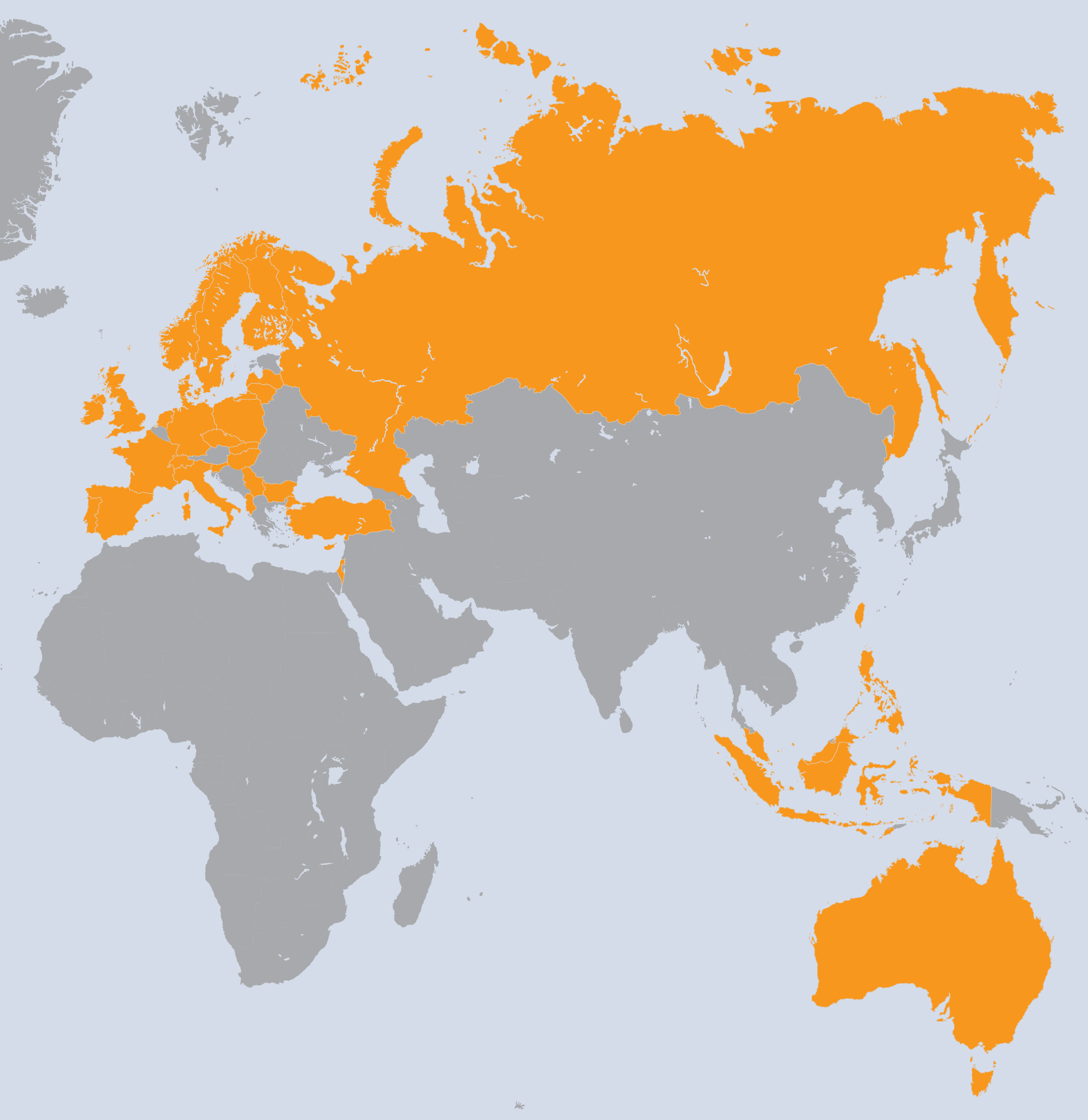 NA2 Effort
NA2: EGI-InSPIRE Review 2013
2
NA2 & Strategic Objectives
Develop & connect ‘technical’ expertise
Establish EGI as an open ecosystem
Strengthen governance
Develop & support strategic partnerships
Alignment to national and EC priorities
Promote sharing & re-use of innovation
Integrate new technologies & technical outreach
Easy and reliable access to services
Engagement within and outside the EGI Community across national operations and non-operations areas, research communities and technology providers
NA2: EGI-InSPIRE Review 2013
3
Community Engagement
European
Commission

Member States

ESFRI & EIROs

Research
Collaborations

Individual
Researchers

Press & Media

Projects

General Public
Marketing
















Communications
Human Network
Geographical
(through NGIs)
Non-Operations
Operations
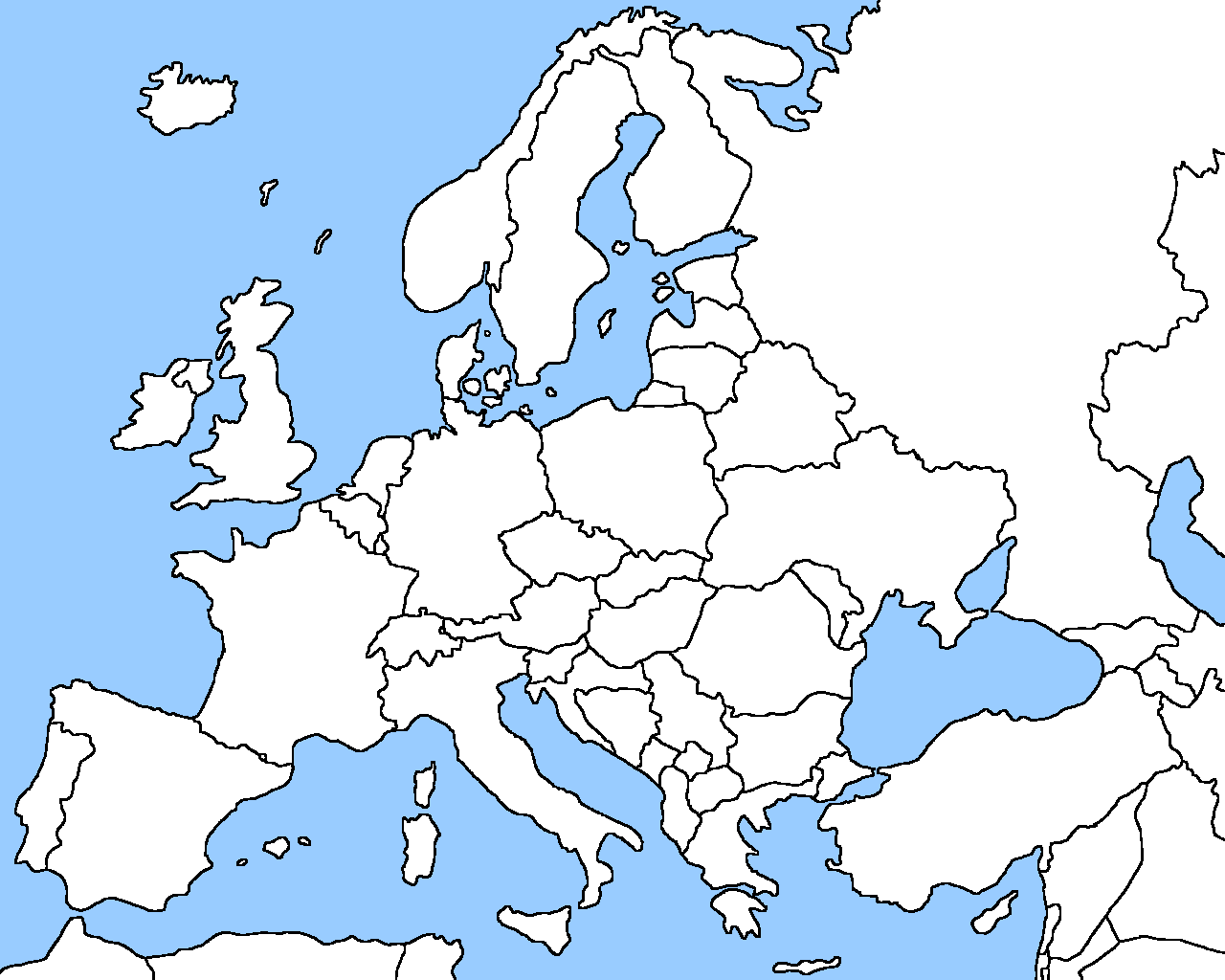 EGI
Community Outreach
Technical Outreach
Policy
Researchers
Technologists
Technology
Areas
Research
Disciplines
NA2: EGI-InSPIRE Review 2013
4
NA2 Effort Consumption
EGI Global Tasks





NGI International Tasks
NGI International Liaison & NGI Competency Centre
Worked: 194.1PM (Committed: 254.8PM, i.e. 76%)
NA2: EGI-InSPIRE Review 2013
5
Relationship between tasks
TNA2.1N NGI International Liaisons
VTs
VTs
VTs
TNA2.4 Community Outreach
TNA2.2 Marketing & Communications
TNA2.3 Strategic Planning & Policy Support
TNA2.5 Technical Outreach
VTs
VTs
VTs
TNA2.6N NGI Distributed Competency Centre
NA2: EGI-InSPIRE Review 2013
6
Upcoming Presentations
Communications & Marketing
Including events

Strategic Planning and Policy Support

Technical Outreach to New Communities
NA2: EGI-InSPIRE Review 2013
7